Game Template by Kamohelo T. Semela
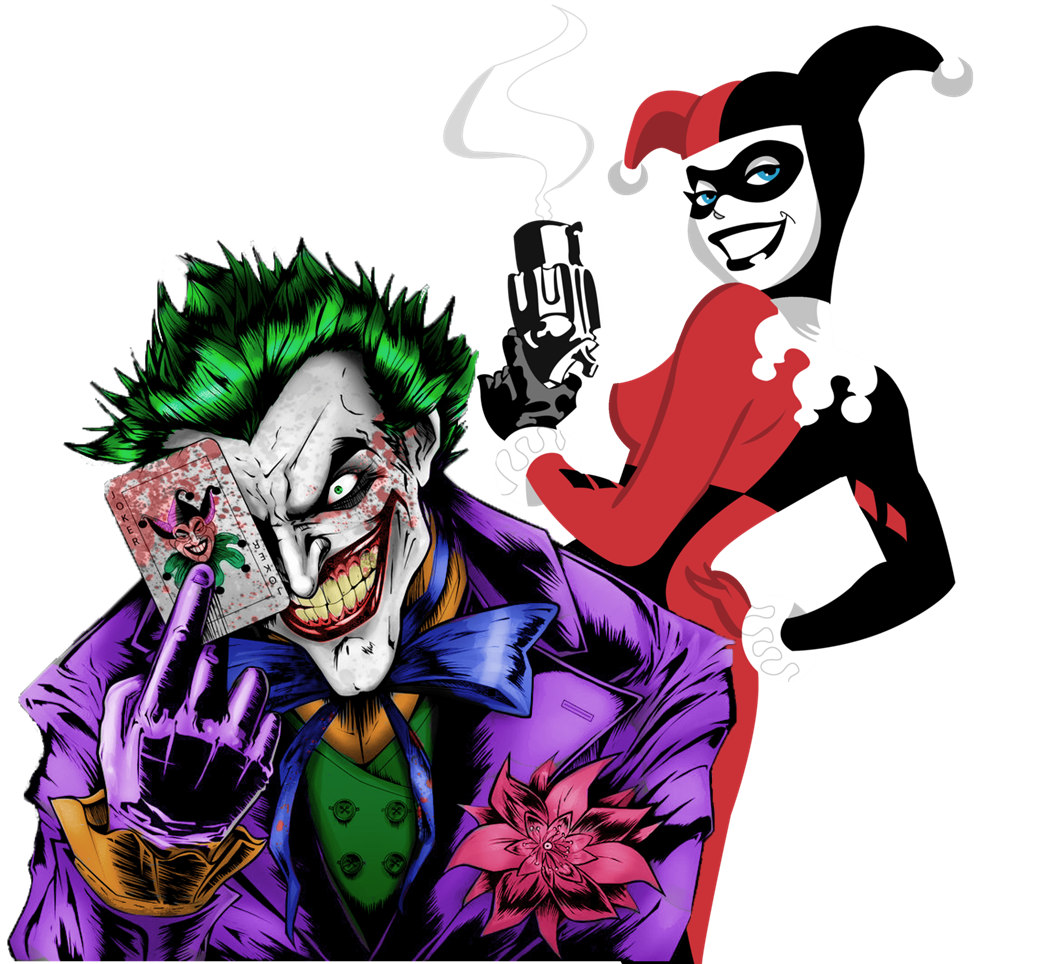 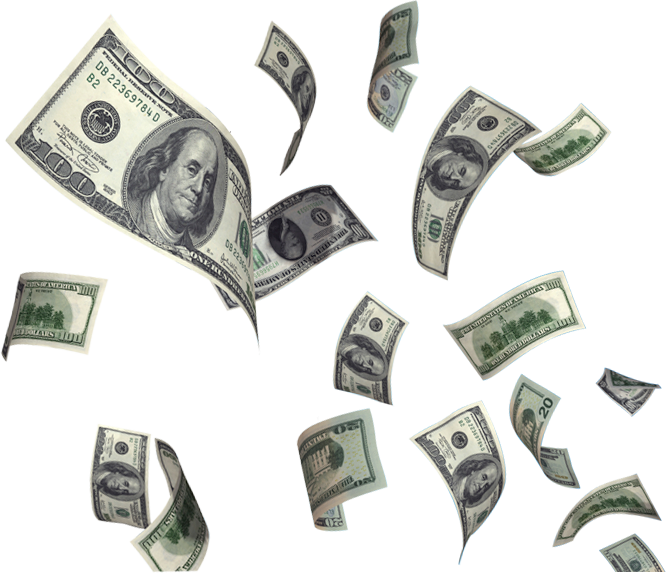 Gotham City
Word Lottery
Instructions
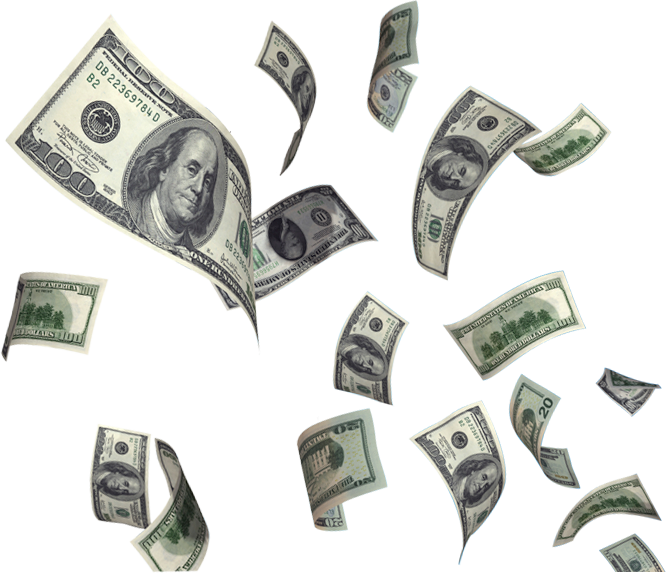 Try your luck at the Gotham City Lottery to win some dollars!
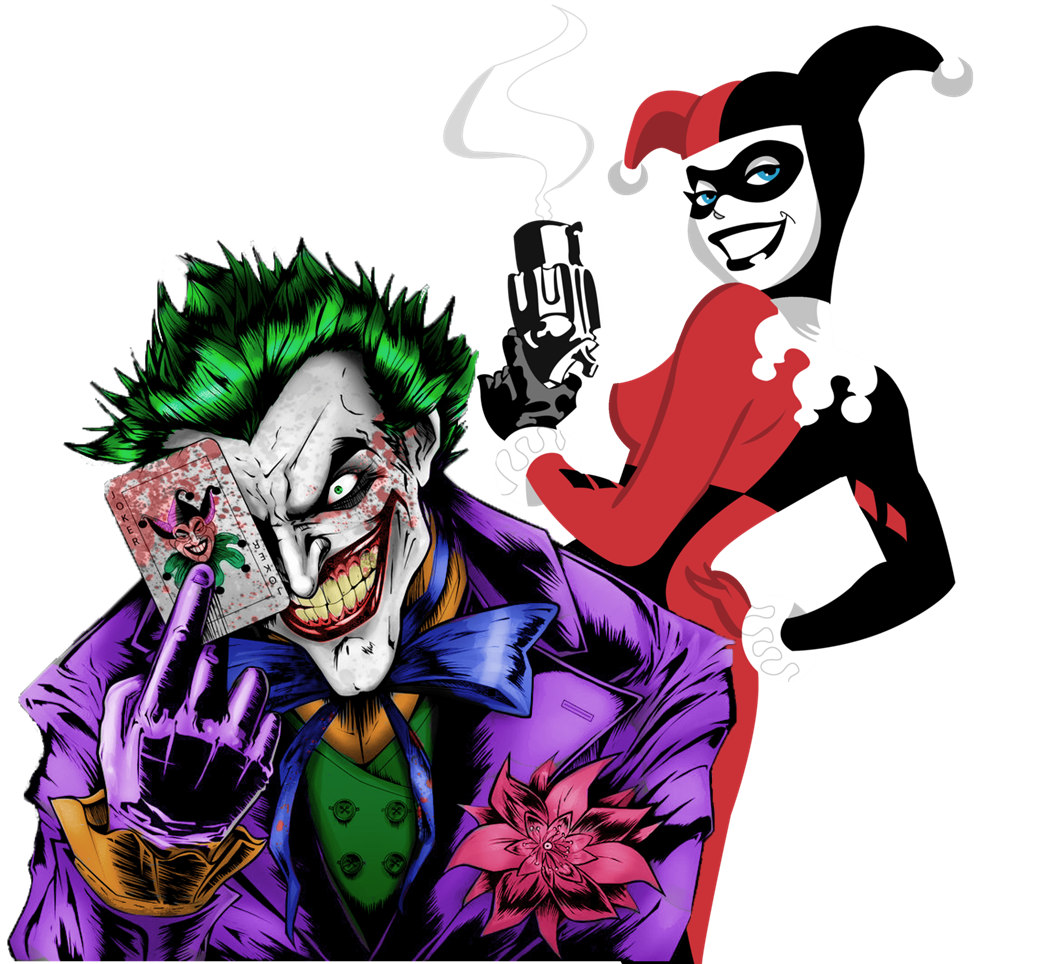 Instructions
Each round choose a sentence to read from the “scratch cards”
The teacher will then “scratch” it for you to reveal your “winnings” or “losses”
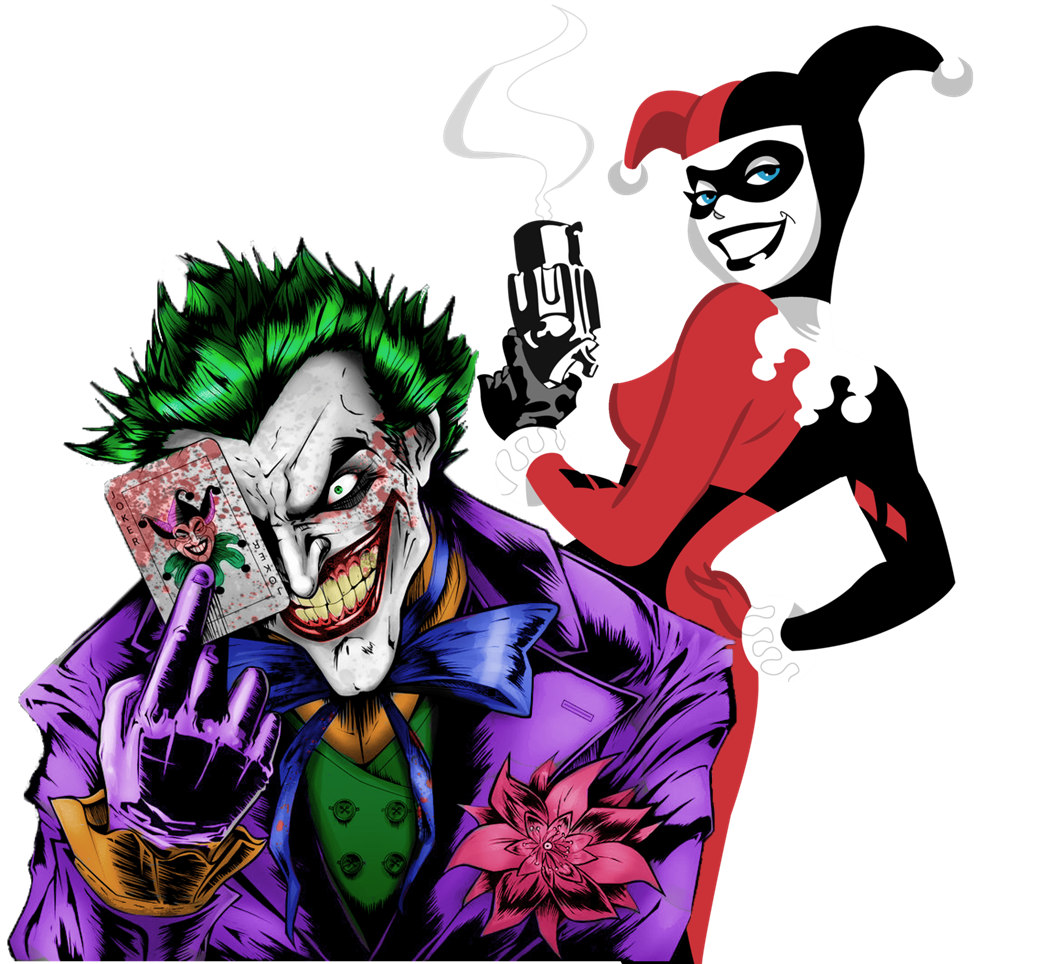 Winnings
Losses
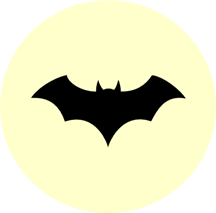 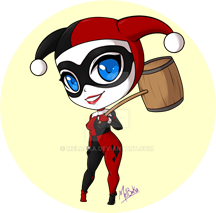 1 $$dollar
minus 3 Dollars
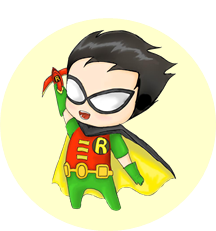 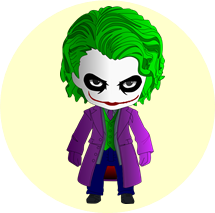 Lose all your MOney
3 Dollars
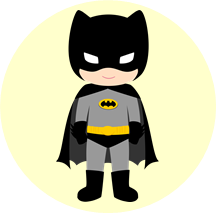 10 Dollars
Blank card means no Money
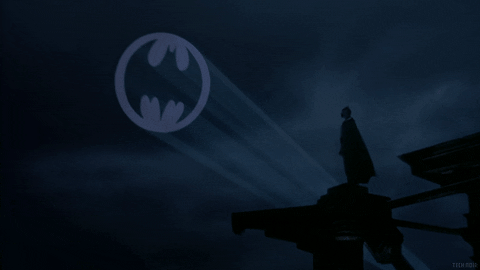 Round 1
Text here
Text here
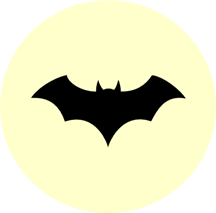 Text here
Text here
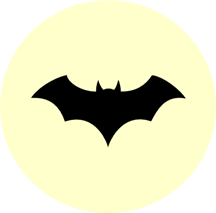 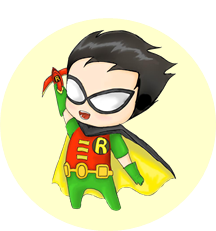 Text here
Text here
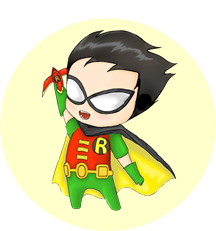 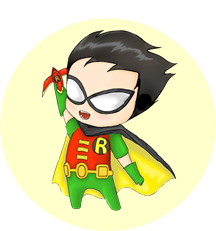 Text here
Text here
Text here
Text here
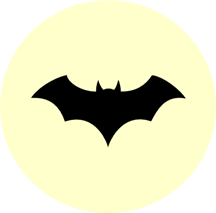 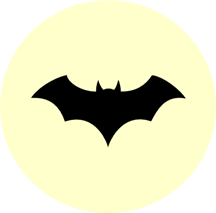 Text here
Text here
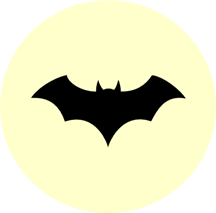 Text here
Text here
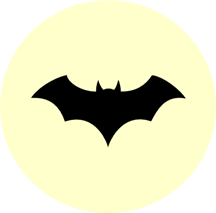 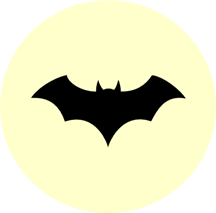 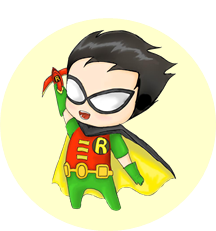 Text here
Text here
Text here
Text here
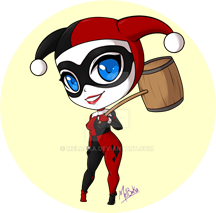 Text here
Text here
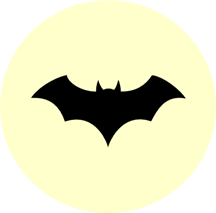 Text here
Text here
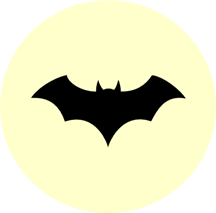 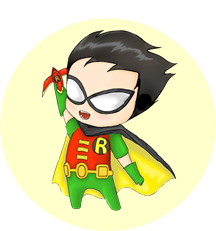 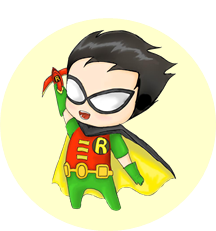 Text here
Text here
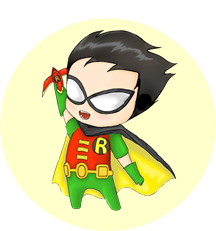 Text here
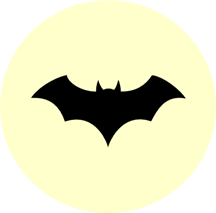 Text here
Text here
Text here
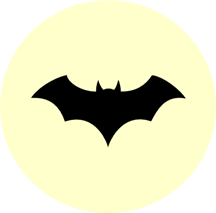 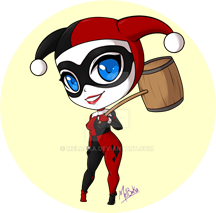 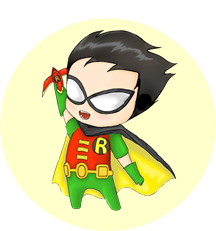 Text here
Text here
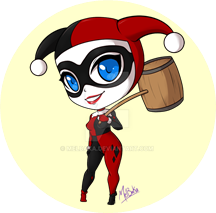 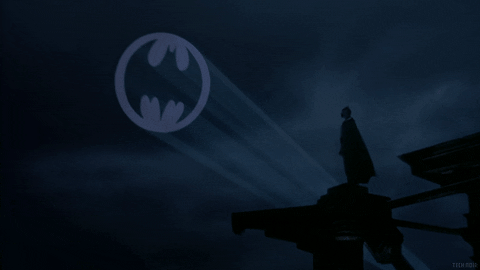 Round 2
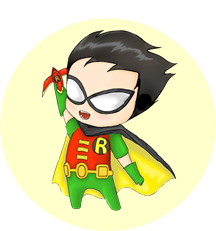 Text here
Text here
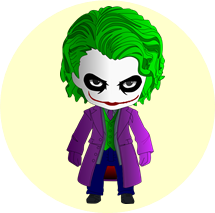 Text here
Text here
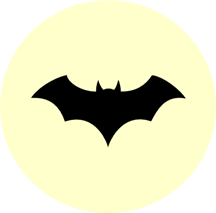 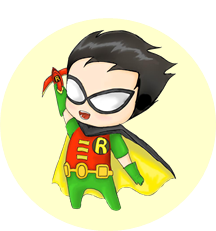 Text here
Text here
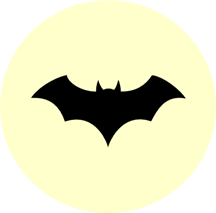 Text here
Text here
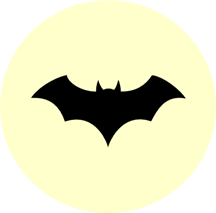 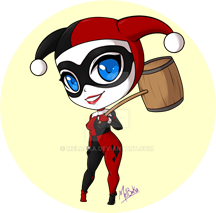 Text here
Text here
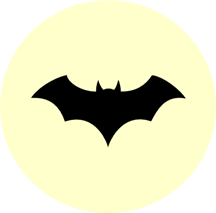 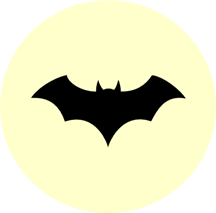 Text here
Text here
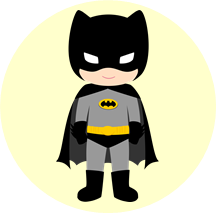 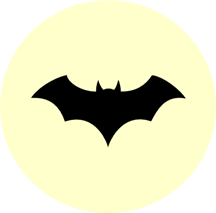 Text here
Text here
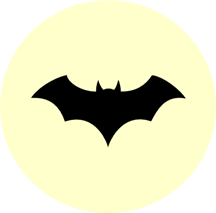 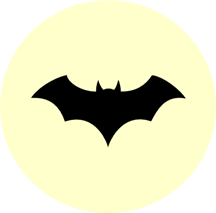 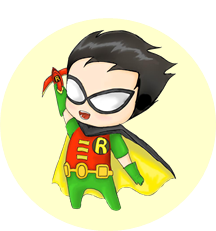 Text here
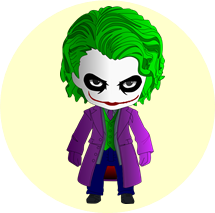 Text here
Text here
Text here
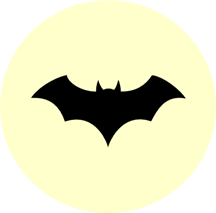 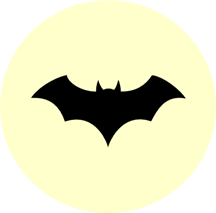 Text here
Text here
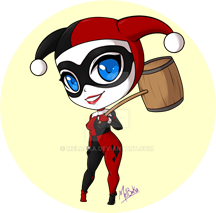 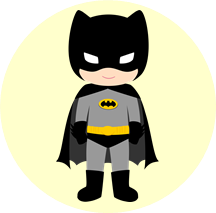 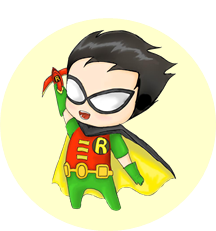 Text here
Text here
Text here
Text here
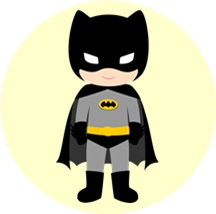 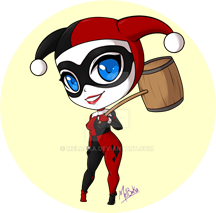 Text here
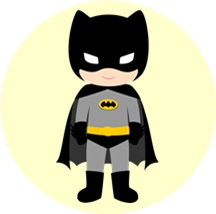 Text here
Text here
Text here
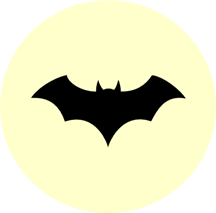 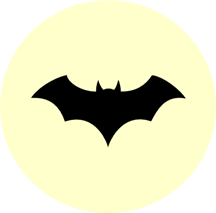 Text here
Text here
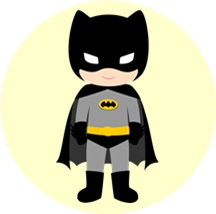 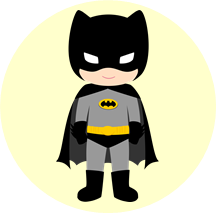 Text here
Text here
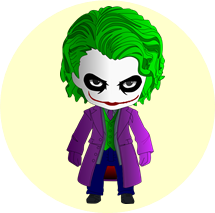 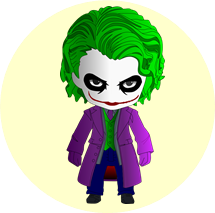 Text here
Text here
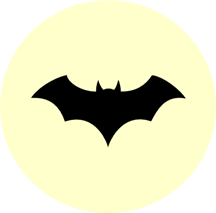 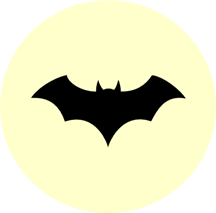 Text here
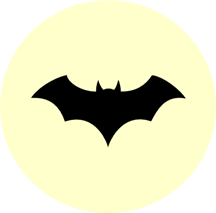 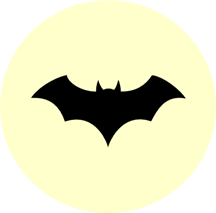 Text here
Text here
Text here
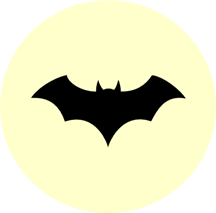 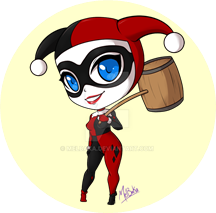 Text here
Text here
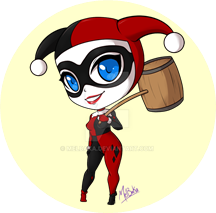 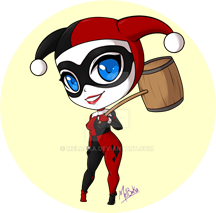 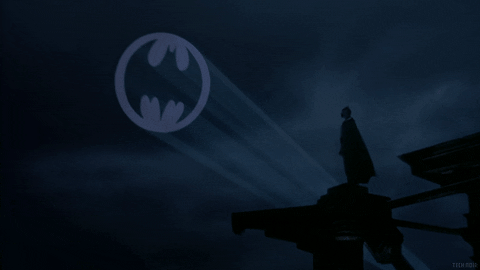 Round 3
Text here
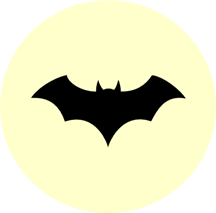 Text here
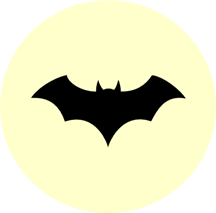 Text here
Text here
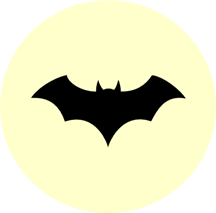 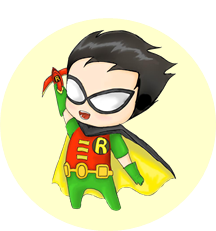 Text here
Text here
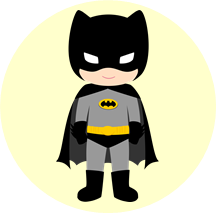 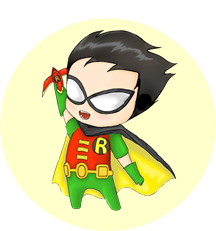 Text here
Text here
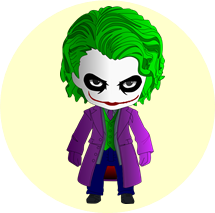 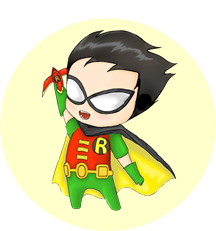 Text here
Text here
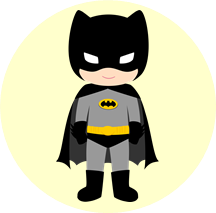 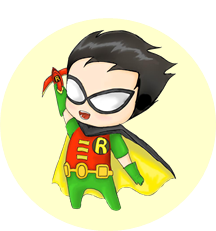 Text here
Text here
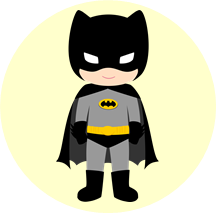 Text here
Text here
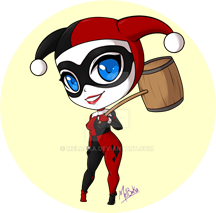 Text here
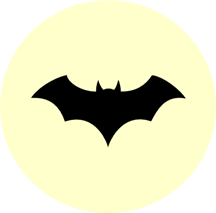 Text here
Text here
Text here
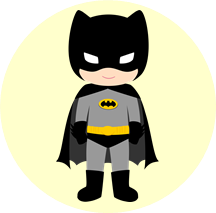 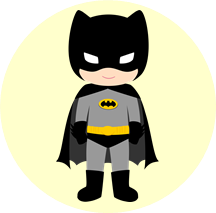 Text here
Text here
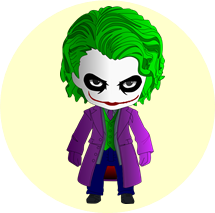 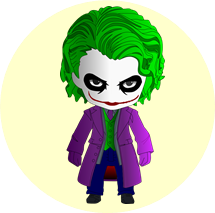 Text here
Text here
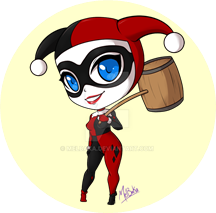 Text here
Text here
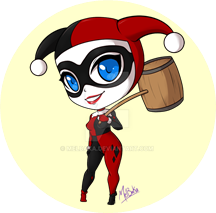 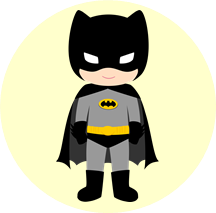 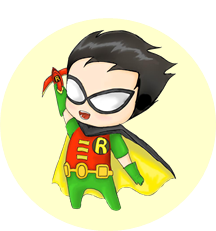 Text here
Text here
Text here
Text here
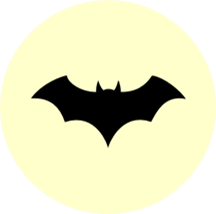 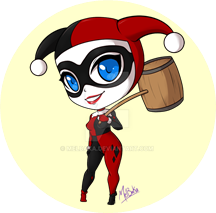 Text here
Text here
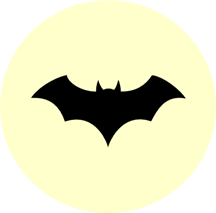 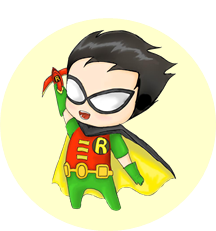 Text here
Text here
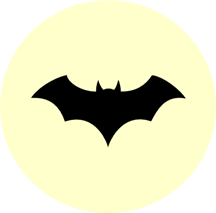 Text here
Text here
Text here
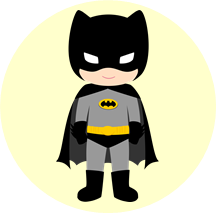 Text here
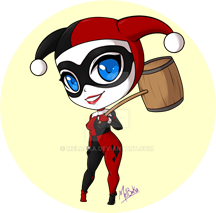 Text here
Text here
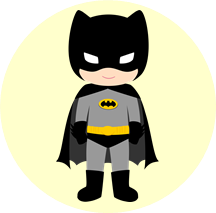 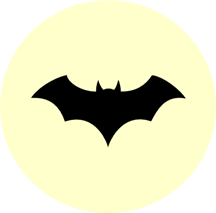 Text here
Text here
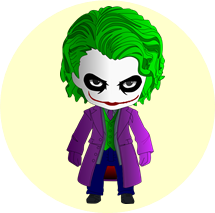 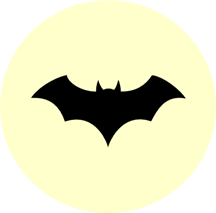 Text here
Text here
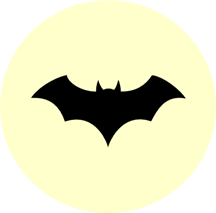 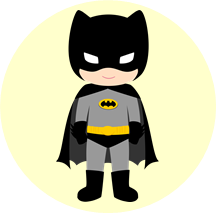 Text here
Text here
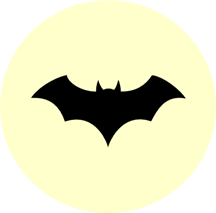 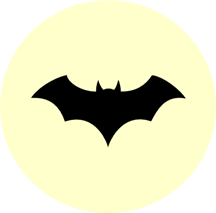 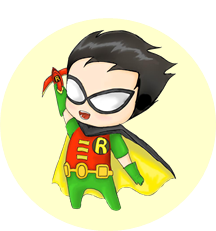 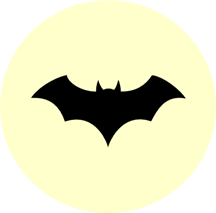 Text here
Text here
Text here
Text here
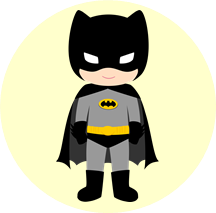 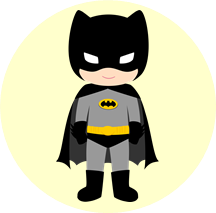 Text here
Text here
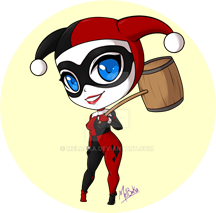 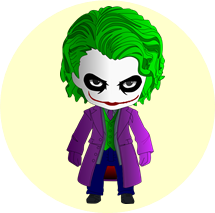 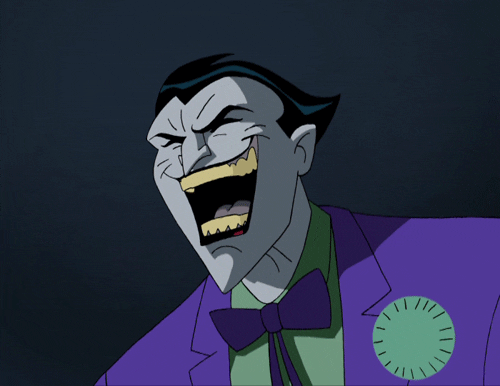 Game over
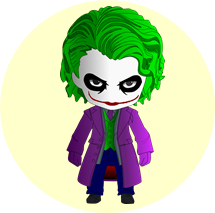 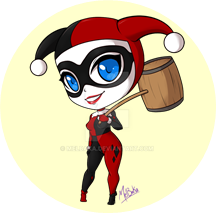 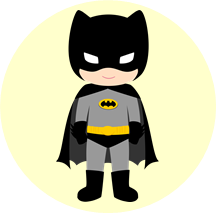 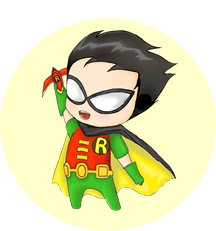 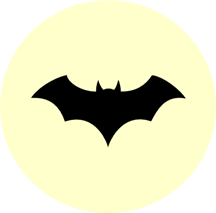